POMM1002
Demo 23.10.
Käytännön asioita
Propen valmistuminen ja arviointi. Viim. demo 13.11. (PROpe-keskustelua)
Tiedonhaun koulutus 30.10. POM-johdannon ko. demon asiat (tiedonkäsitykset) itsenäisesti.
Valinnaisten info 
Hops-keskusteluajoista
Marraskuussa tapaaminen (sov. aika), jossa paikalla opintosihteeri Jaana Kotilainen ja Sisu-kouluttaja -> opiskelusuunnitelma valmiiksi kandivaiheeseen.
”Tätä et vielä tiennyt minusta”
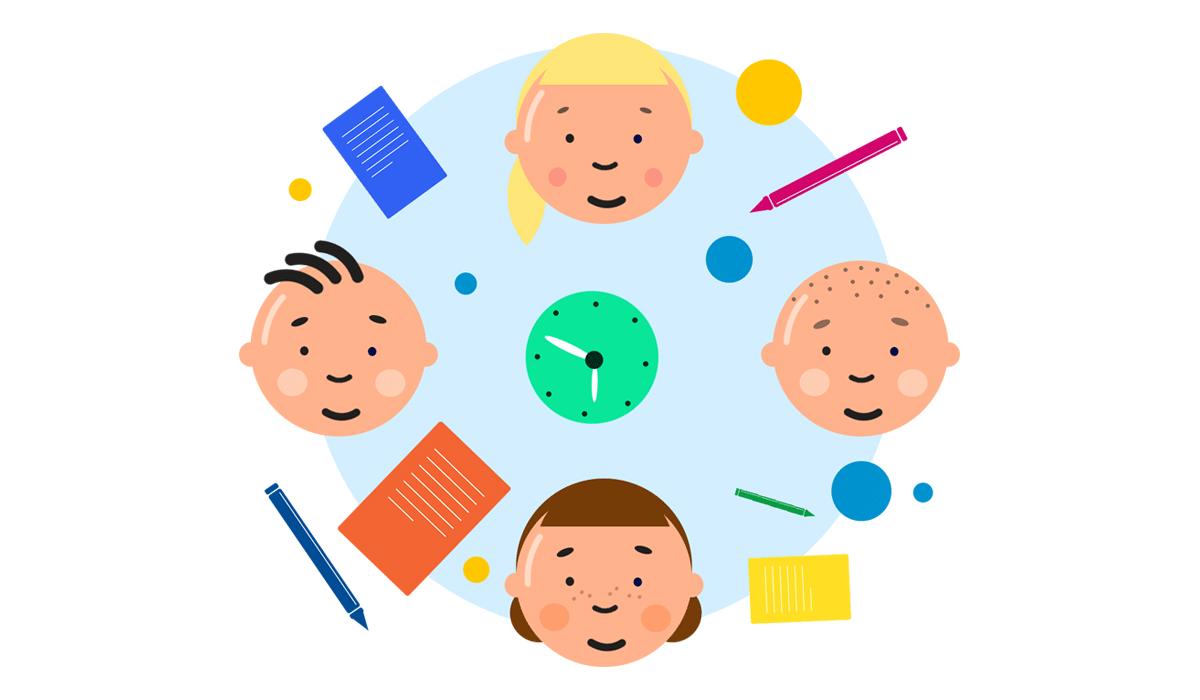 Nostoja luennoilta
LUENNON KYTKÖKSET OPETTAJAKSI 
KEHITTYMISEN YDINOSA-ALUEISIIN
Mertala, 2020
VUOROVAIKUTUSOSAAMINEN JA 
MONINAISUUTEEN LIITTYVÄ 
OSAAMINEN
PEDAGOGINEN OSAAMINEN
•Miten kohtaan 
oppijani/työkaverini/vanhemmat?
•Miten tuen oppijan kouluun 
kiinnittymistä?
•Kyseenalaistanko sitä, mitä tiedän 
oppijasta? Miten omat asenteeni 
vaikuttavat oppijoidenkohtaamiseen? 
Olenko valmis oppimaan oppijasta lisää?
•Miten havainnoin, tunnistan ja huomioin 
oppijoidenierilaisia tarpeita?
Kouluun siirtyminen
MIKSI KIINNITTYMISEN LAADUSSA ON 
EROJA?
Mertala, 2020
•Siirtymän kulttuurinen ja fyysinen merkittävyys: Päiväkodissa ja 
koulussa esiopetukseen osallistuneiden lasten kohdalla on havaittu olevan
eroja koululaisrooliin sopeutumisessa (Karikoski, 2008).
•Laadulliset erot siirtymäprosessien toteuttamisessa: Kontekstien ja
siirtymäprosessien välillä on eroja kunnittain ja yksiköittäin (OECD, 2017).
•Lasten erilaisuus: Lapsilla on erilaisia odotuksia ja huolia liittyen koulun
aloitukseen (Eskelä-Haapanen ym. 2017; Mirkhil, 2010) ja lapset ovat erilaisia 
suhteessa koulun heihin osoittamiin odotuksiin (Kolehmainen ym., 2015)
MUISTIN VIRKISTYKSEKSI
Mertala, 2020
•Siirtymät ja kouluun kiinnittyminen horisontaalisena ja vertikaalisena ilmiönä
•Lapselle koulu on paitsi instituutio myös (uusi) sosiaalinen ja kulttuurinen ympäristö. Tämän monimuotoisuuden 
ymmärtäminen on tärkeää suotuisalle koulunaloitukselle
•Lasten taustan ja subjektiudenmerkitys kouluun kiinnittymisessä ja koululaisidentiteetin 
muodostumisessa
•Koulussa ei ole yhtään ns. ”yleistä” lasta, vaan jokaisella lapsella on oma taustansa ja historiansa sekä ainutlaatuinen 
minänsä.  Tämän moninaisuuden ymmärtäminen on tärkeää suotuisalle koulunaloitukselle
•Esi-ja alkuopetusikäisten lasten näkemyksiä oppimisestaan ja siihen vaikuttavista tekijöistä
•Lapsilla on hyvin erilaisia kokemuksia, käsityksiä ja toiveita suhteessa omaan oppimiseensa. Tämän kirjon ymmärtäminen on 
tärkeää suotuisalle koulunaloitukselle ja linkittyy formatiiviseen (itse)arviointiin.
•Mitä esi-ja alkuopetuksessa voidaan tehdä (ja tehdään) siirtymien helpottamiseksi?
•Siirtymiin liittyviä haasteita voidaan lieventää laadukkaalla pedagogiikalla
PEDAGOGISET RATKAISUT
Mertala, 2020
•Luodaan oppimisympäristöjä, (fyysinen, psyykkinen, 
sosiaalinen, toiminnallinen) jotka vastaavat lasten 
tarpeisiin ja odotuksiin ja hälventävät huolia
•Eriyttäminen
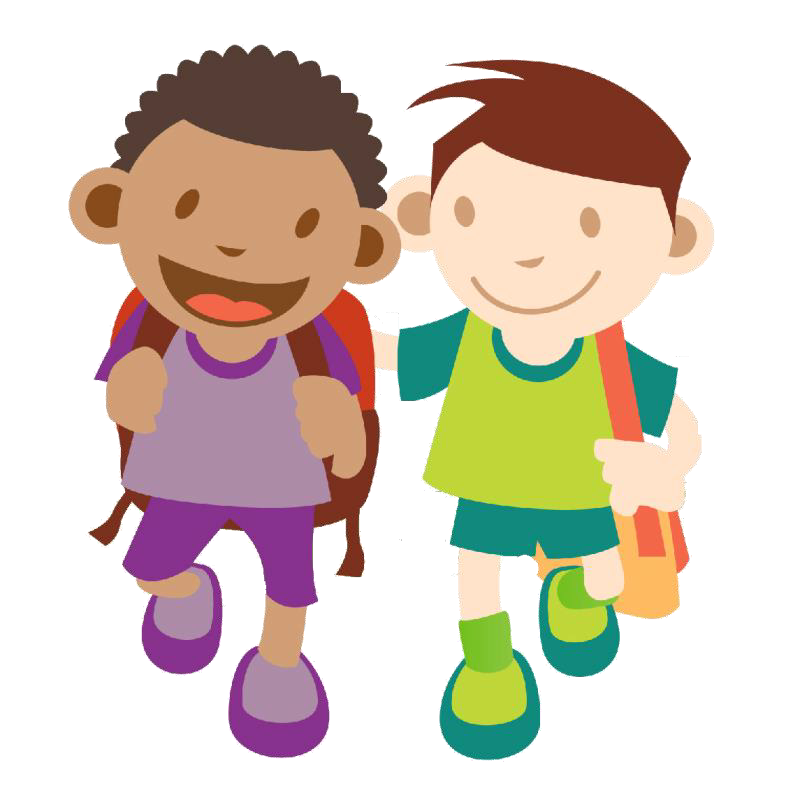 •Joustava (esi-) ja alkuopetus
•Yhteisopettajuus
•Leikillisyys
•Kolmannet tilat
Kielisensitiivinen matematiikan opetus
-  Keskity matemaattiseen ajatteluun ei vain kielen   oikeellisuuteen.
Keskity kielenkäyttöön matematiikan käytänteissä ei vain yksittäisiin sanoihin. 
Hyödynnä kielen monimuotoisuutta.
Käytä arkikieltä resurssina ei esteenä.

							Hähkiöniemi & Kauppinen, 2020
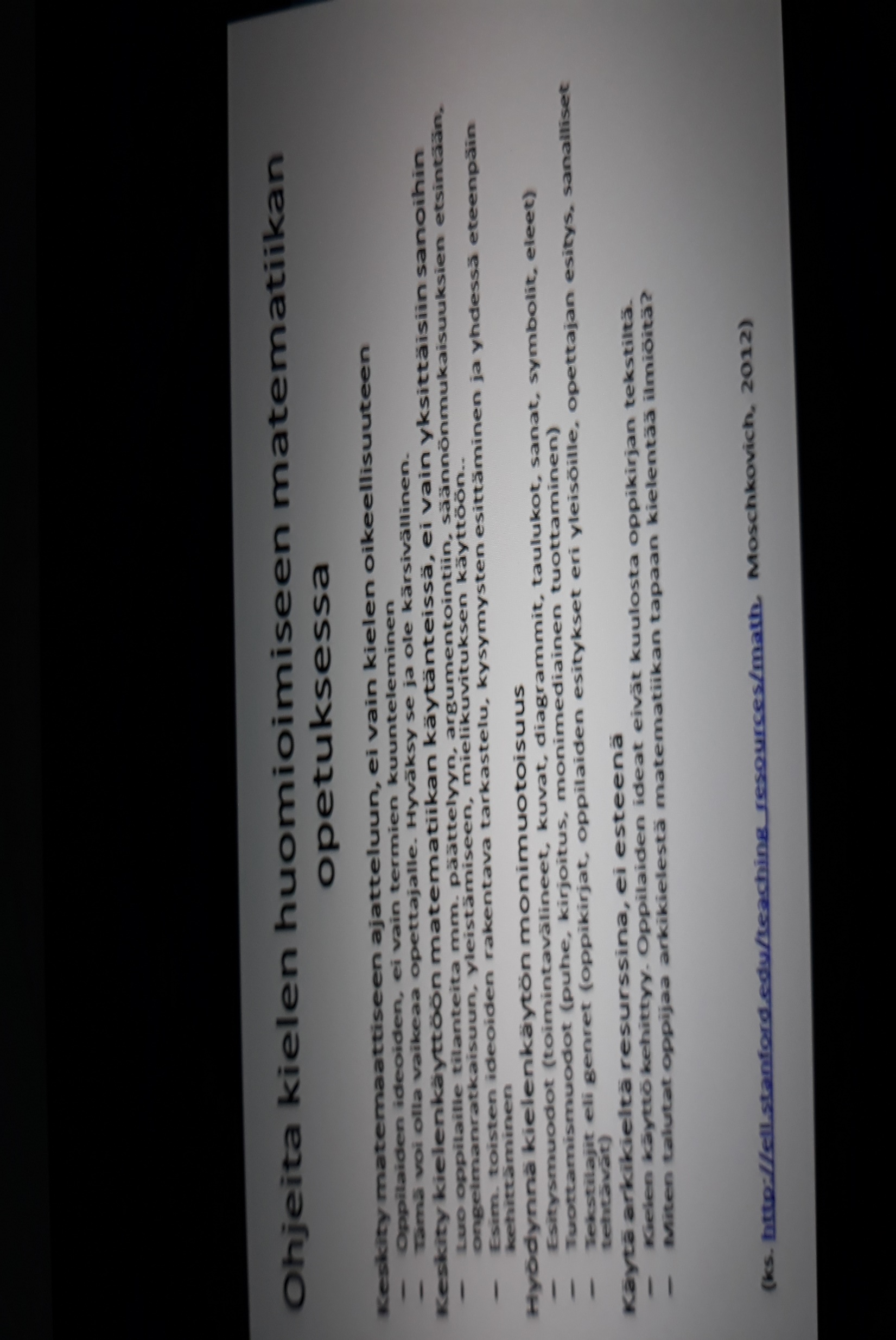 Havainnointitehtävän käsittelyä
Tehtävänänne on (yksin tai pienryhmässä) vierailla esiopetuksen, alkuopetuksen, ns. joustavan tai valmistavan opetuksen (starttiluokan ryhmässä/luokassa) ja tehdä kohteessa havainnointitehtäviä.

Selvittäkää vierailunne aikana oppimisympäristöstä:
Millainen on esiopetuksen tai alkuluokan oppimisympäristö ja miten se huomioi lasten yksilöllisyyden? (Esim: Miten tila on järjestetty ja ”sisustettu” lapsen oppimista ja kasvua tukevaksi? Missä muualla opiskellaan kuin luokkahuoneessa? Millaisia materiaaleja ja välineitä käytetään? Millaisia työskentelytapoja käytetään? Millaista vuorovaikutusta työskentelytavat mahdollistavat lasten välillä / aikuisen ja lasten välillä?)
Oppisisällöistä:
Mitä laaja-alaisia oppimiskokonaisuuksia/oppiainesisältöjä/oppiaineita opetukseen sisältyy 
Toiminnasta ja ohjaamisesta:
Miten lapsikeskeisyys ja/tai opettajajohtoisuus ilmenee? Miten lapsi ja lapsen lähtökohdat otetaan huomioon? Miten toiminta lähtee liikkeelle lapsesta käsin esim. niin, että lapselle merkitykselliset asiat ja kiinnostuksenkohteet sekä lapsen oma aktiivisuus otetaan huomioon?
Mikä on leikin merkitys, sija ja tila havaintohetkesi aikana? Millaisesta lasten kanssa suoritettavasta toiminnasta havaintoaikasi rakentui?
Millaista palautetta lapsi sai toiminnastaan (opettaja ja vertaiset, sisältyikö itsearviointia)? Ohjasiko se lapsen toimintaa edelleen ja oliko se oppimista/työskentelyä/käyttäytymistä edistävää? 
Millä tavoin toiminta lähtee liikkeelle tai ohjautuu opettajan toiminnasta käsin? Oliko opetuksessa mukana moniammatillisuutta (esim. luokanopettajan, lastentarhanopettajan, erityisopettajan, erityislastentarhanopettajan yhteistyötä)? Entä samanaikaisopettamisen tai tiimiopettajuuden muotoja (esim. luokanopettaja/erityisopettaja/lastentarhanopettaja opettavat yhdessä)?
Kasvun ja oppimisen tukemisesta:
Miten lasten opetusta eriytettiin? (Miten lapsen yksilölliset lähtökohdat/oppimiseen liittyvät haasteet otettiin huomioon?)
Miten (ryhmittelyt, sermit, erityisopettajan mukanaolo, erilliset tilat ym.) kolmiportaisen tuen järjestäminen oppilasryhmässä toteutui? →Saitko selville kuka lapsista on yleisen / tehostetun / erityisentuen piirissä? 

Mikäli et saa havainnointipaikkaa / pääse havainnoimaan, katso videot ja tee havaintosi niiden pohjalta (koonnut S. Pöysä & P. Mertala)
Kiitos osallistumisesta